About these slides
Please feel free to use, update and share some or all of these slides in your non-commercial presentations to colleagues or patients
The slides are provided under creative commons licence CC BY-NC-ND
BY stands for attribution (the obligation to credit the author and other parties designated for attribution)
NC stands for NonCommercial (commercial use is excluded from the license grant)
ND means NoDerivatives (only verbatim copies of the work can be shared)
When using our slides, please retain the source attribution: DESKTOP Helper No. 11. www.ipcrg.org/dth11
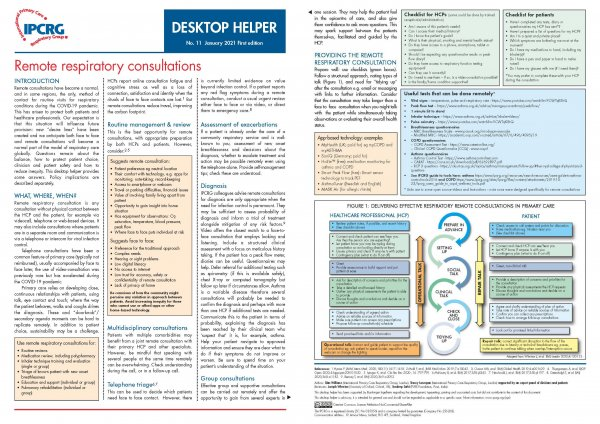 Remote Respiratory Consultations[Your name] Other acknowledgements: Slides prepared by Siân Williams and Tracey Lonergan Expert panel of clinicians and patients: see slide 22Reviewers: Joseph Wherton and Sundeep Salvi
DESKTOP Helper No. 11. www.ipcrg.org/dth11
Aims
Describe how remote consultations can be a useful alternative to face-to-face consultations in primary care
Enable HCPs to decide when a remote consultation may be appropriate, and when it may not
Empower HCPs to utilise and deliver remote consultations efficiently and effectively to meet the needs of individual patients
HCP, healthcare professional
DESKTOP Helper No. 11. www.ipcrg.org/dth11
What is a remote respiratory consultation?
Remote respiratory consultations are any consultation without physical contact between the HCP and the patient via:
Telephone
Video call
Web-based services used a smart phone, tablet or computer
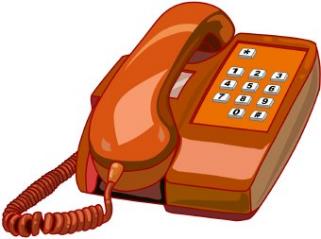 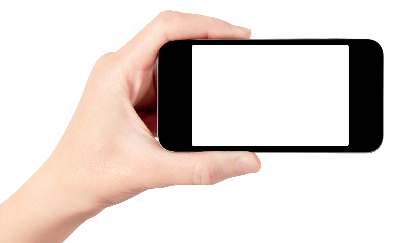 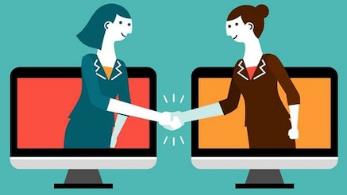 DESKTOP Helper No. 11. www.ipcrg.org/dth11
When to consider a remote consultation
Consider a remote consultation for:
Telephone triage to decide which patients need face-to-face contact
Routine reviews
Medication review, including polypharmacy
Inhaler technique training and evaluation (video consultations)
Multidisciplinary consultations
Education and support (individual or group)
Pulmonary rehabilitation (individual or group)
DESKTOP Helper No. 11. www.ipcrg.org/dth11
Deciding on remote or face-to-face?
Beware!
Be conscious of how the community might perceive any variation in approach between patients  
Avoid increasing inequity for those who cannot use or afford apps or other home-based technology
DESKTOP Helper No. 11. www.ipcrg.org/dth11
Can exacerbations be assessed remotely?
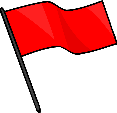 Red flags for urgent review:1
Sudden onset or severe shortness of breath
Pain or pressure in the chest
Cold clammy or pale and mottled skin
Unexplained weight loss
Coughing up blood
Blue lips or face
High temperature
New pain
Only consider remote assessment if the patient is well known to you
Triage for red flag symptoms and consider an urgent face-to-face assessment or direct to emergency care
Provide self-management tips and check these are understood
1. Greenhalgh T, et al. BMJ 2020;368:m1182.
Best used in context of chronic disease management
DESKTOP Helper No. 11. www.ipcrg.org/dth11
Can a diagnosis be reached remotely?
Only consider when the need for infection control is paramount
Video offers the closest match to face-to-face consultation
Conduct a structured clinical assessment
Consider possibility of home testing of vital signs and peak flow
Questionnaires may help and can be completed before or during the consultation
Be clear that a ‘suspected diagnosis’ has been reached and follow-up consultations/tests will likely be required
Help patients navigate to approved information and are clear what to do if their symptoms persist or worsen
DESKTOP Helper No. 11. www.ipcrg.org/dth11
Tests that can be done remotely
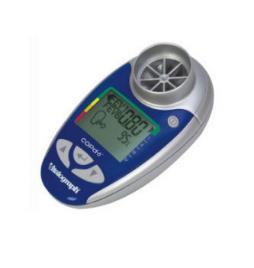 Vital signs: temperature, pulse, respiratory rate
https://www.youtube.com/watch?v=Y-CWTqKilhQ 
Pulse oximetry
https://www.youtube.com/watch?v=Y-CWTqKilhQ 
Peak flow test
https://www.asthma.org.uk/advice/manage-your-asthma/peak-flow/ 
Inhaler technique
https://www.asthma.org.uk/advice/inhaler-videos/ 
1 minute sit-to-stand
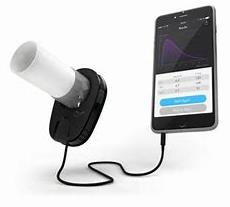 COPD-6
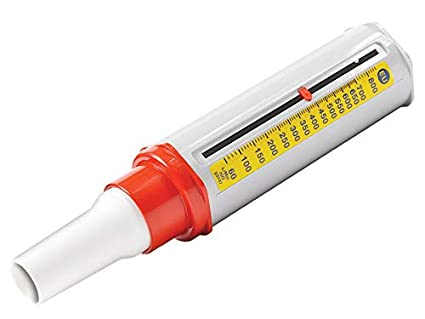 AirSmart
DESKTOP Helper No. 11. www.ipcrg.org/dth11
Questionnaires that can be completed remotely
DESKTOP Helper No. 11. www.ipcrg.org/dth11
DESKTOP Helper No. 11. www.ipcrg.org/dth11
Deliver effective remote consultations
Prepare well
HCP and patient checklists 
Follow a structured approach
Connect and set up
Ask the patient their concerns, take a detailed history, assessment and discuss thoughts and conclusions
Check understanding and agree next steps
Remember to ‘tidy up’ after the consultation – email or message links to further information
DESKTOP Helper No. 11. www.ipcrg.org/dth11
Preparing for a remote consultation: Checklist for HCPs
Am I aware of this patient’s needs?
Can I access their medical history?
Do I know the patient’s goals?
What is their physical, smoking and mental health status?
Do they have access to a phone, smartphone, tablet or computer?
Should I be expecting any questionnaire results or peak flow diary?
Do they have access to respiratory function testing equipment? Can they use it correctly?
Do I need to see them – if so, is a video consultation possible?
Is the family/home condition supportive?
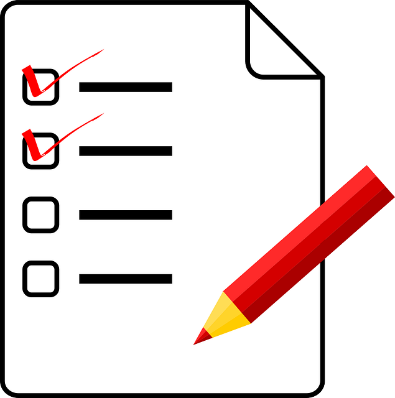 DESKTOP Helper No. 11. www.ipcrg.org/dth11
Preparing patients for a remote consultation
Dear Patient
To help you prepare for our remote consultation please check:

Have I completed any tests, diary or questionnaires my HCP has sent?
Have I prepared a list of questions for my HCP?
Am I in a quiet and private place?
Which symptoms are bothering me most at the moment?
Do I have my medications to hand, including my inhaler(s)?
Do I have a pen and paper to hand to make notes?
Do I have my glasses/hearing aid with me (if I need them)?
DESKTOP Helper No. 11. www.ipcrg.org/dth11
Guide to remote consultation: for HCPs
Review patient notes and recent history
Connect and check patient can see/hear you
Ensure privacy and if anyone is with patient
Contingency plan (what to do if cut off)
Operational talk: instructing and guiding the patient to 
support the consultation
improve the quality of the consultation or during physical examinations (e.g. asking the patient to speak louder, reposition the webcam or change the lighting)
Repair talk
Correct significant disruption to the flow of the consultation due to latency or technical breakdowns e.g. pause, invite patient to continue talking when overlap/interr-uption occurs
Greet, non-clinical talk
Provide reassurance to build rapport and put patient at ease
Ask for description of concerns & priorities for the consultation
Take a detailed & focused history
Gather any physical assessments the patient is able to provide
Discuss thoughts & conclusions and decide on a course of action
REPAIR TALK
OPERATIONAL TALK
Check understanding of agreed action
Advise on reliable sources of information
Make sure the patient can collect any prescriptions
Arrange follow-up consultations with yourself or other HCP as needed
Send promised links and/or information
DESKTOP Helper No. 11. www.ipcrg.org/dth11
Guide to remote consultation: for patients
Check access to call system and points for discussion
Have medications and any inhalers near you
Operational talk: instructing and guiding the patient to 
support the consultation
improve the quality of the consultation or during physical examinations (e.g. asking the patient to speak louder, reposition the webcam or change the lighting)
Connect and check HCP can see/hear you
Let HCP know if anyone is with you
Contingency plan (what to do if cut off)
Repair talk
Correct significant disruption to the flow of the consultation due to latency or technical breakdowns e.g. pause, invite patient to continue talking when overlap/interr-uption occurs
Greet, non-clinical talk
Provide a description of concerns and priorities for the consultation
Provide any physical assessments the HCP requests
Discuss thoughts and conclusions and decide on a course of action
REPAIR TALK
OPERATIONAL TALK
Agree and clarify understanding of plan of actions
Take note of advice on reliable sources of information
Confirm you can collect any prescriptions
Check how to arrange follow-up consultations
Look out for promised links/information
Remote respiratory consultations:Certainties
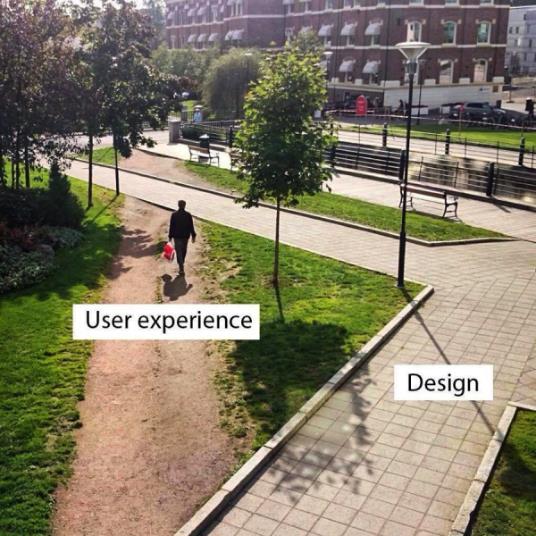 Needed to protect HCP and patient during COVID
Will change practice forever: new “desire lines”
Must create at least equivalent experience for HCP and patient 
Quiet and private, not phoning from supermarket or driving
Needs preparation and follow up
Best for routine care not new diagnosis
Some tests can be done remotely
Video better but sometimes only phone possible
Takes as long or longer than face to face
Risk of increasing inequity for people with respiratory problems:
Poverty, educational level means risk of digital exclusion
Desire line
Williams S, et al. J Health Serv Res Policy 2022;Online ahead of print: doi: 10.1177/13558196221140318.
[Speaker Notes: Image source: https://99percentinvisible.org/article/least-resistance-desire-paths-can-lead-better-design/]
Remote respiratory consultations:Uncertainties
How will IT systems be set up to enable it?
e.g RCGP UK calling for £1 billion investment in digital infrastructure for general practice
How to increase digital and health literacy of older patients?
Future of apps and other tests
Where pendulum between face to face and remote will stop
What is the default – phone or video?
Should be guided by patent choice but will it?
How it will be reimbursed?
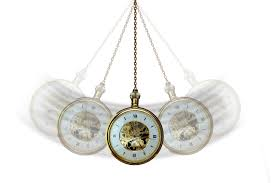 Williams S, et al. J Health Serv Res Policy 2022;Online ahead of print: doi: 10.1177/13558196221140318.
[Speaker Notes: Image source: https://encrypted-tbn0.gstatic.com/images?q=tbn%3AANd9GcRGELGhzOIPepA-tlXuvx7pioo9ctAjqlyt1w&usqp=CAU]
Additional remote respiratory consultations resources
Visit the webpage www.ipcrg.org/dth11 for access to:
Desktop Helper No.11 – Remote Consultations
Remote Consultations Policy Paper1
Access to useful respiratory tests that can be done remotely
Remote respiratory consultation videos
Translations of materials
Examples of app-based technologies
1. Williams S, et al. J Health Serv Res Policy 2022;Online ahead of print: doi: 10.1177/13558196221140318.
Other useful IPCRG resources
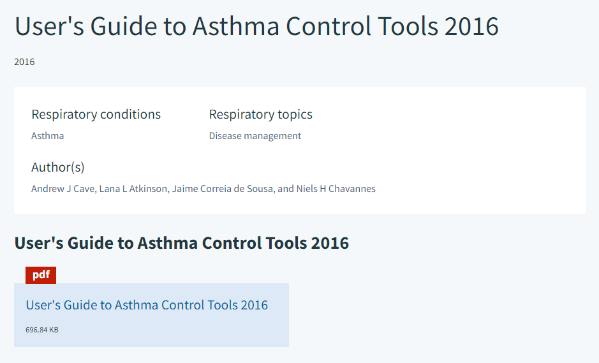 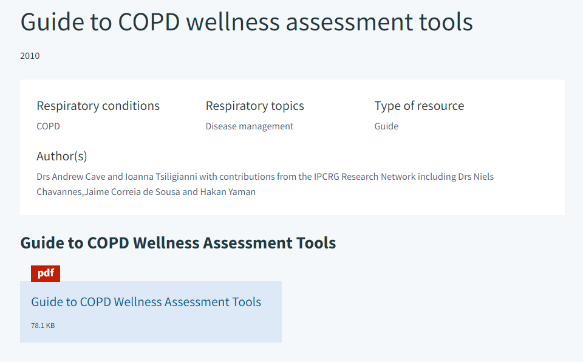 https://www.ipcrg.org/resources/ipcrg_users_guide_to_copd_wellness_tools.pdf
https://www.ipcrg.org/resources/search-resources/users-guide-to-asthma-control-tools-2016
Other useful desktop helpers
DESKTOP Helper No. 3. www.ipcrg.org/dth3
DESKTOP Helper No. 9. www.ipcrg.org/dth9
DESKTOP Helper No. 4. www.ipcrg.org/dth4
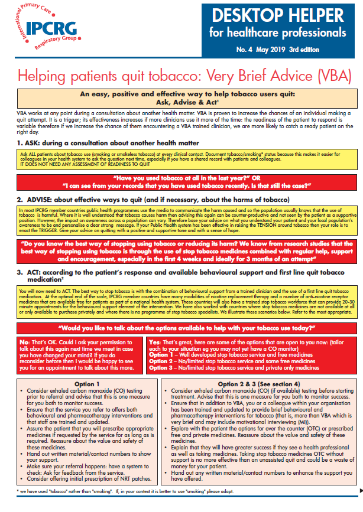 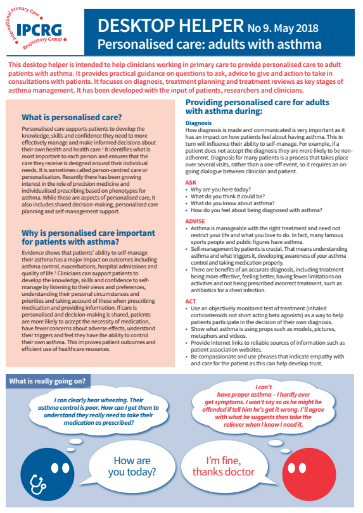 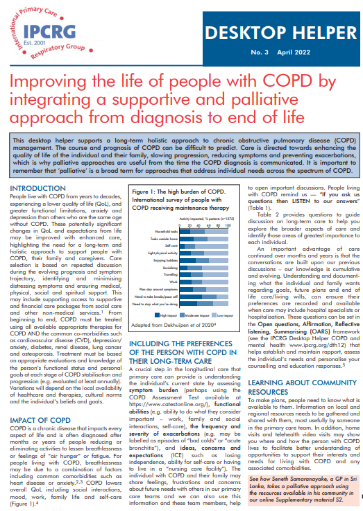 DESKTOP Helper No. 11. www.ipcrg.org/dth11
With thanks to our expert panel of clinicians and patients
Sonia Martins (Brazil)
Ema Paulino (Portugal)
Hilary Pinnock (UK)
Miguel Roman (Spain)
Hanna Sandelowsky (Sweden)
Ioanna Tsiligianni (Greece)
Laurine van der Steen (The Netherlands)
Fabio Weber Donatelli (Brazil)
Amanda Barnard (Australia)
Phil Collis (UK)
Jaime Corrieia de Sousa (Portugal)
Suraj Ghimire (Nepal)
Monsur Habib (Bangladesh)
Tessa Jelen (UK)
Frank Kanniess (Germany)
Vince Mak (UK)
DESKTOP Helper No. 11. www.ipcrg.org/dth11
Expert panel
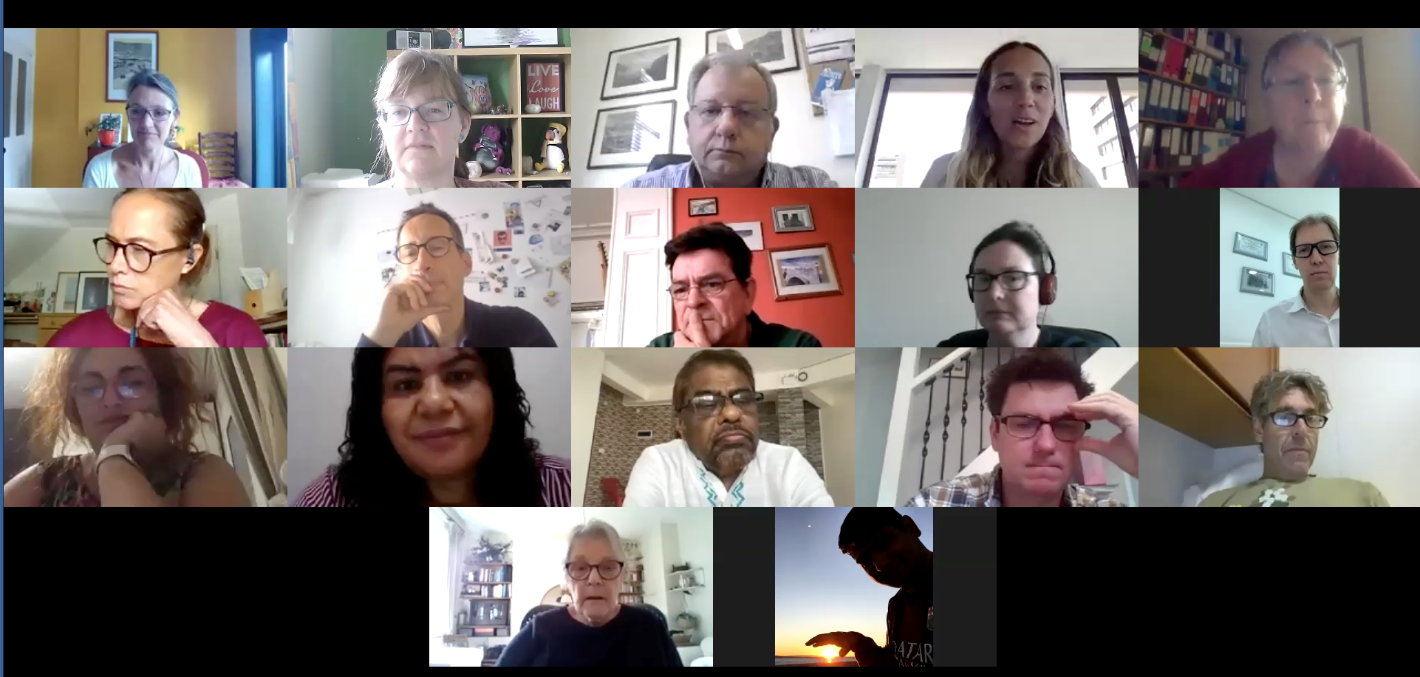 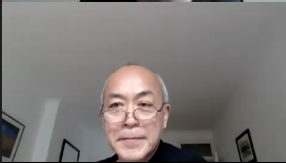 Questions?
Remote respiratory consultations images
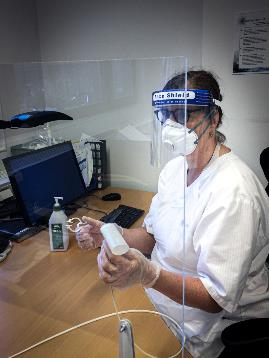 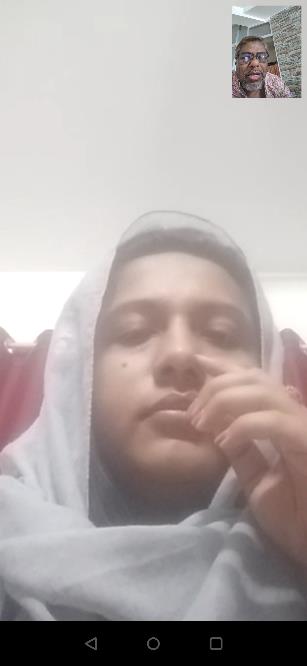 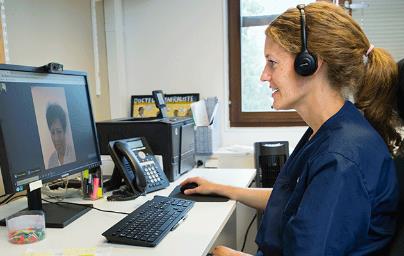 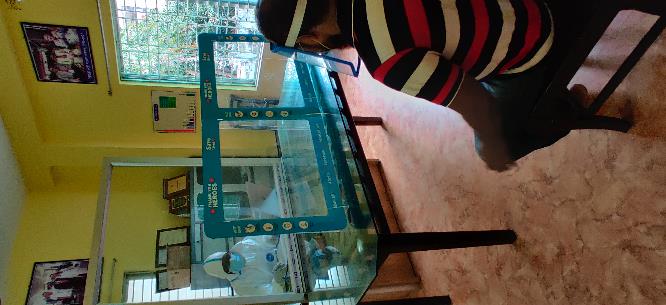 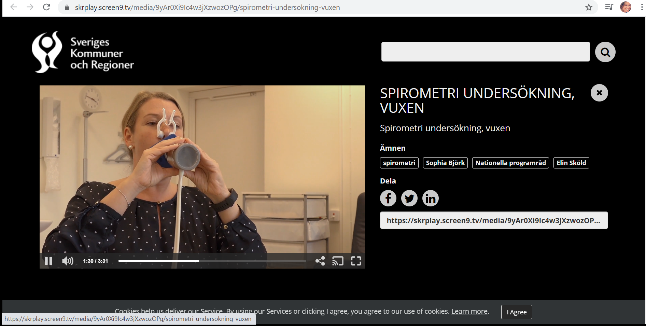 Figures and tables reproduced from the paper
PHASE 1: SITUATION ANALYSIS
What are the challenges, barriers and policy implications of integrating remote consultations into primary health care delivery?
Preliminary literature search and topic definition
Clinician questionnaire:
Quantitative data generation
Clinician participants shared their experience of remote consultation delivery before and during the COVID-19 pandemic
PHASE 2: INSIGHT GENERATION
Meeting 1
Review of literature and experience sharing
Meeting 2
Insights generation and preliminary identification of healthcare policy implications
PHASE 3: EXPERIENCE-LED CONSENSUS GENERATION
Meeting 3
Consensus on key healthcare policy implications
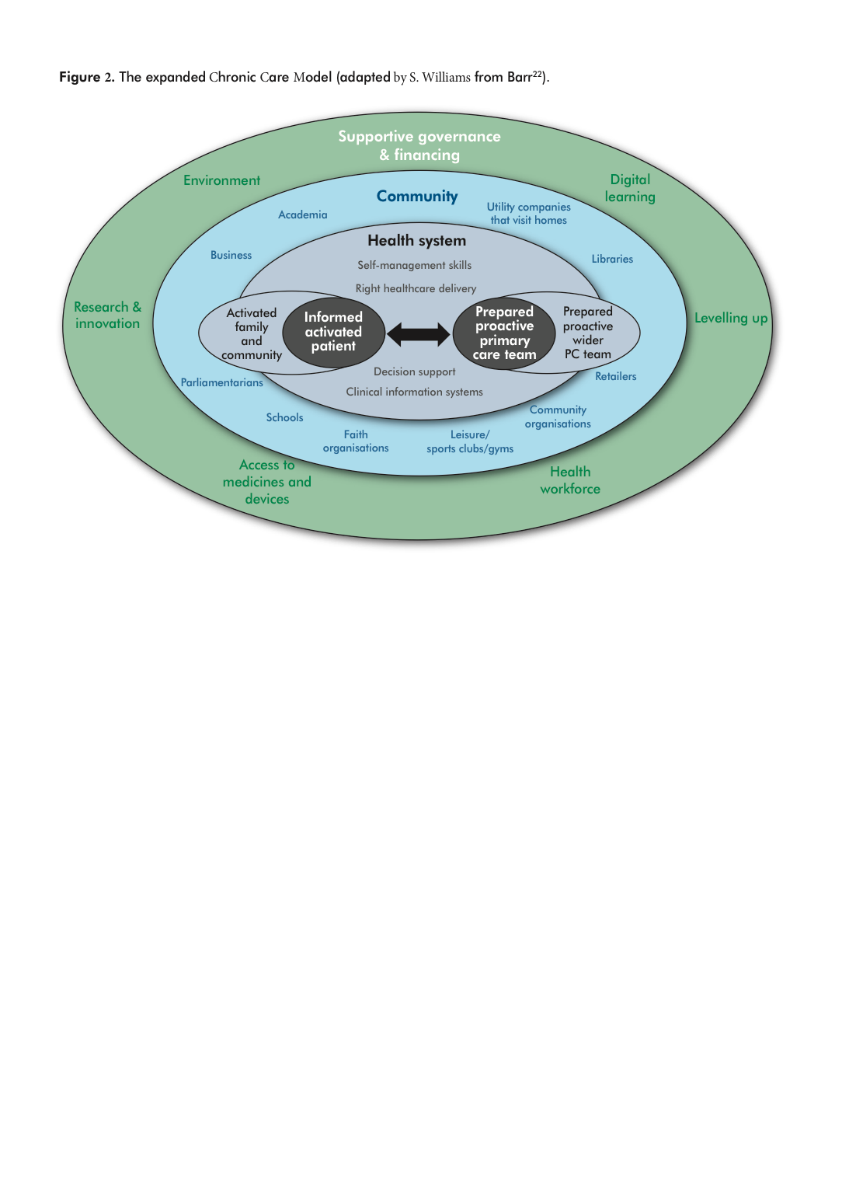 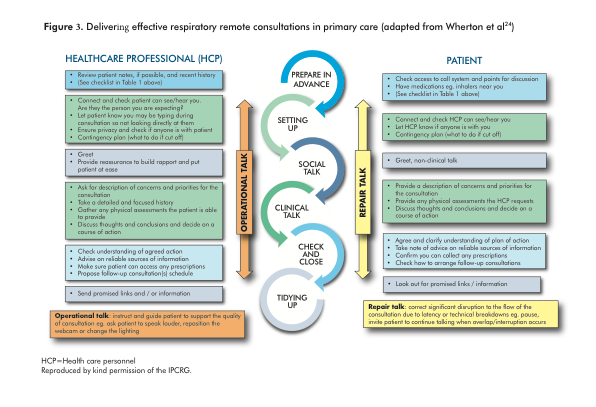 Table 1. Checklist approach to preparing for remote consultations.10
PCPs=primary care practitioners
Reproduced by kind permission of the IPCRG
Table 2. Policy implications arising from the integration of the remote consultation model into primary healthcare service delivery
HCP, healthcare professional
Understanding the challenge and reaching consensusThe following slides detail the process undertaken by the expert group to understand the challenges and reach consensus on key questions about remote respiratory consultations
Method
Three primary care focus groups from low, middle, high income countries between December 2020 and January 2021
Rural, remote and urban settings
With patients, clinicians and pharmacist
Literature review
Independent peer review
Funded from an educational grant from Boehringer Ingelheim
No involvement in meetings or resources
1st Meeting objectives
Guide the content of three IPCRG products: a practical desktop helper, a position paper and “how to” videos
Reach consensus on key questions about remote respiratory consultations
Share experience in the delivery of remote respiratory consultations
Pre-work: what does our clinical practice look like now?
Agenda of first meeting
TOPIC 1: What constitutes a ‘remote respiratory consultation’ and what does it look like now in your experience?
Main modes of communication?
Advantages/disadvantages of the different modes and how this is influenced by: 
Purpose of the consultation and patient problem
HCP involved
Length of consultation
Patient characteristics
Good examples from other disciplines?
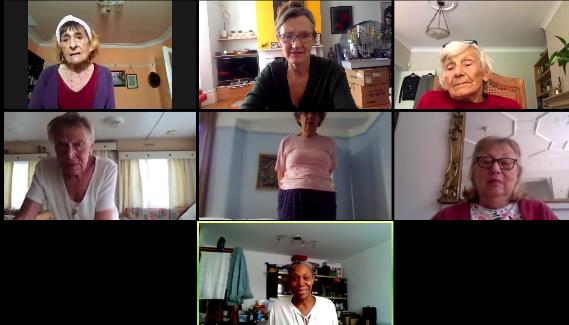 TOPIC 2: What are the elements of a good remote consultation for respiratory problems?
For diagnosis?
For routine management?
For acute management?
For follow-up after an acute presentation?
What should happen before a remote consultation to ensure it is effective?
Breakout sessions
Group A start with Topic 3; Group B start with Topic 4
TOPIC 3: How should patients requiring a consultation be triaged?
Deciding when a remote consultation is appropriate and when it is not
Red flags indicating a need for a face to face consultation
TOPIC 4: What are the barriers, challenges and potential solutions?
Patient safety
Data sharing and governance
Reimbursement issues
Patient expectations
Patient-level access barriers
Feedback from breakout sessions
TOPIC 5: How can technology be used to establish therapeutic networks?
Peer to peer support?
HCP to patient?
HCP to Specialist to Patient?
Post COVID, where are we now: GP viewNotes from meeting 2023-01-18
Routines disrupted, not yet back to normal
Need success stories (present at Athens 2024?):
From patients
From office staff about preparation: how to organise and prepare patient, family and HCP
Policy pressures to catch up and use technology but not necessarily time-saving
Targets for responding to patients and time for consultations vary
New patient “desire lines”
Happy to take calls at work, on bus, while driving, walking the dog “Don’t worry I can talk”
Least disruptive where remote options were offered pre-COVID
Changes dynamics of the queue 
Telephone calls were used for focused single issues, increasingly straying into several issues (like in person) so hard to manage time
Do lose observational information if online eg seeing face
Managing the queue
Risk of separate queues which is operationally inefficient
Creates operational challenges about continuity of care, communication, prioritisation:
In person on the day queue
Online form and booking
Booked telephone
Advanced booking to see named GP (might be part-time)
In person queues tend to be self-regulating – see the length, decide if important enough to wait; staff on hand can make judgement if someone becoming unwell
Need to find better flow
Balance between accessibility and personalisation
What’s right appointment length…. More shorter (eg Spain/UK, or fewer longer appointments (eg Nordic countries); Portugal in middle
Post COVID, where are we now: Integrated care – respiratory viewFrom meeting 2023-01-18
Remote used routinely for respiratory outpatients
Benefits in saved travel and waiting time and risk of COVID particularly if feeling breathless
Learning how to make it work after 3 years:
One text reminder, have phone number to call patient if they don’t turn up
First appointment in person to set baselines and start a relationship
Follow up can be in person or online or phone – about 50/50 split in preference
Use texts etc to convey test results
In person if worried about their breathlessness, to check inhaler technique 
Hand out pulse oximeters so can ask patient to use if suspect an urgent situation
Use sit to stand to test for desaturation
Have advantage of an exacerbation helpline – training patients to ring earlier to avoid need for admission; bypass GP
Can also offer home visiting by specialist nurses
Still a local service although some online – doesn’t work to see people from out of area as may need to see them in person (eg doesn’t work to get referrals from online GP systems from outside area)
Single issue – so don’t get problems of “doorknob moments”
Post COVID, where are we now: patient view From meeting 2023-01-18
Routines disrupted, not yet back to normal
Instructions and reminders can be overwhelming:
Letters
Multiple texts but hard to respond to say 
Preferences for in person and remote depend on:
How you’re feeling that day
Whether it’s a routine booked appointment or urgent
Ease of travel
Fear of COVID
Relationship with GP
Comfort with using technology